Enrollment Instructions
Step 1: Go to https://www.explorelearning.com 

Step 2: Click on the “Enroll in a Class” button in the upper right-hand corner of the web page. 

Step 3: Type in your teacher’s class code: P5WVZQ
Click “Continue” and follow the directions on the site to complete your enrollment. Use your usual first & last name please. 

Step 4: Record your username and password in your phone or somewhere that you won’t lose it. 

Once you’ve enrolled, you can login anytime using just your username and password (no class code required).
Launch the gizmo that’s waiting for you:
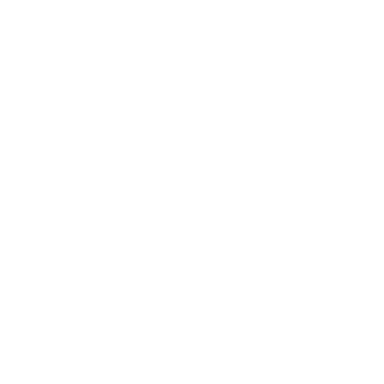 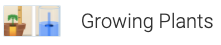 VIRTUAL LAB
Design and run an experiment using the parameters of this gizmo. 
What could you investigate?


Work with the lab partner you’re sitting beside. Use the assignment in Teams to record your responses. You may complete one document together but each of you needs to turn it in on Teams.
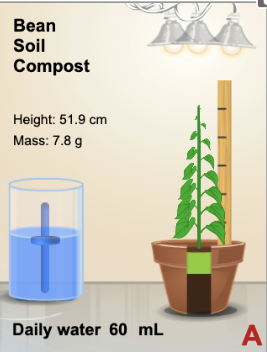 Growing Plants
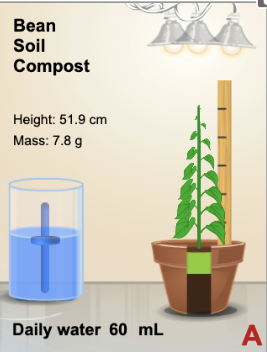 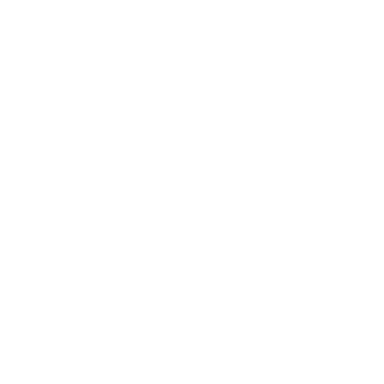 Growing plants
VIRTUAL LAB
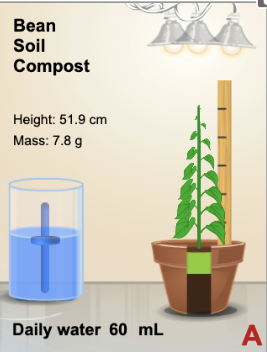 What effect does _____ have on _____?
Measurable?
The Question
DV
IV
Qualitative (categorical)
Quantitative (numerical)
Bar graph 
(good for preliminary research, not relationship)
Scatter graph (allows us to see relationship)
Remember this?
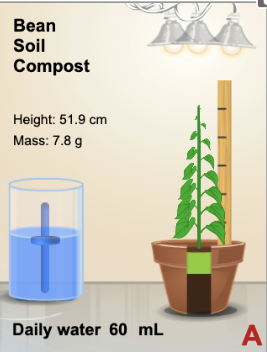 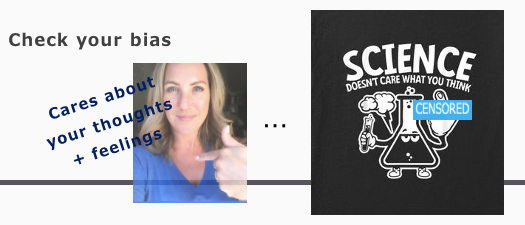 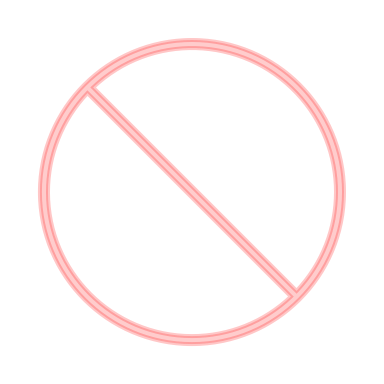 The Hypothesis
“I"    “we”
Keep it to facts.
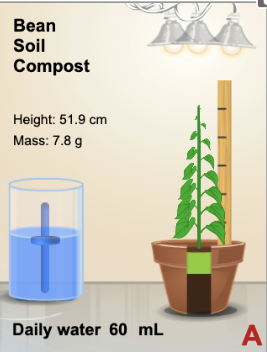 If ___________________________________,
then _______________________________,
because _________________________
The Hypothesis
what you are doing to IV
what you expect to happen to DV as a result
scientific rationale
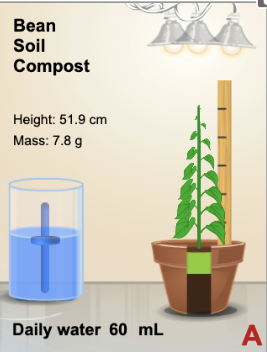 What type of plant?
Soil additives?
How many lights (If not IV)?
Location of lights?
How much water (if not IV)?

Controlled Variables (CV)
Experimental Set-Up
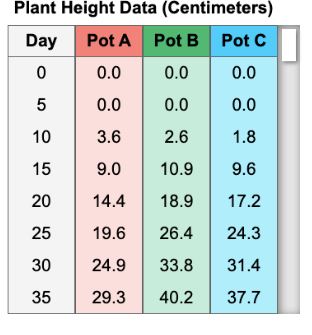 Data Collection
What type of qualitative data is relevant?
Is “Pot A” relevant? What do these represent?
Is “day” relevant?
If no, why?
If yes, how?
Include averages
example
average
example
Consider this data set:
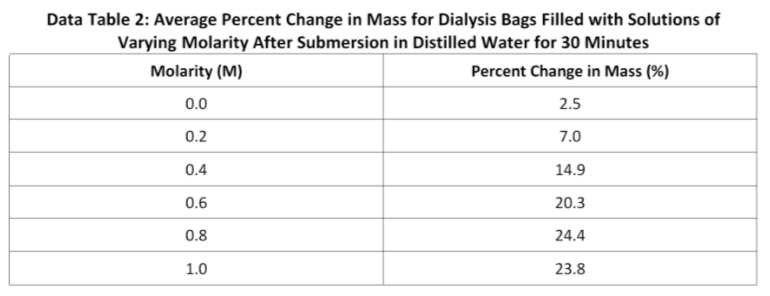 Consider this data set:
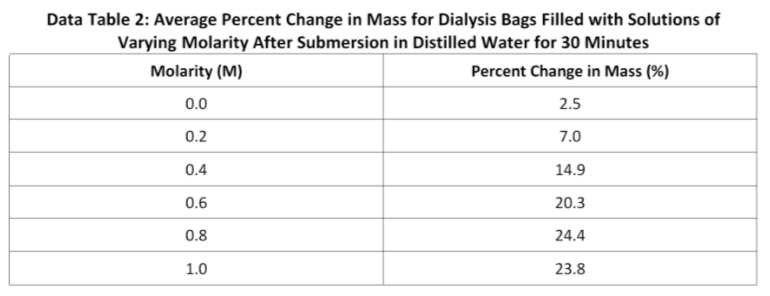 Percent Change in Mass(%)
Molarity (M)
We can use the line of best fit to estimate by EXTRAPOLATING or INTERPOLATING
Percent Change in Mass(%)
EX: estimating percent change in mass at a molarity of 0.5 M?
Molarity (M)
Consider this data set:
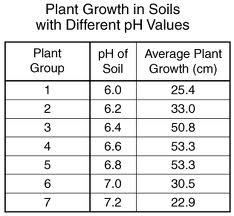 Plant growth (cm)
pH of soil
EDIT
Launch the gizmo that’s waiting for you:
+ graph
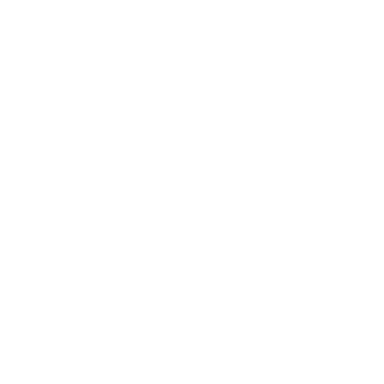 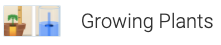 VIRTUAL LAB
Design and run an experiment using the parameters of this gizmo. 
What could you investigate?


Work with the lab partner you’re sitting beside. Use the assignment in Teams to record your responses. You may complete one document together but each of you needs to turn it in on Teams.
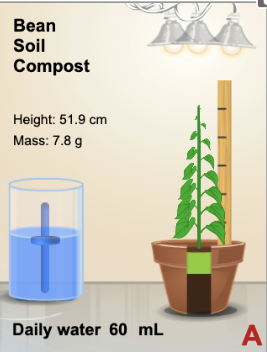 Growing Plants